広報誌 レイアウトイメージ
1Information Bulletin of Hitotsubashi University Institute of Economic Research (IER)一橋大学経済研究所広報誌Spring 2018
IER Spotlights
Director’s Choice!
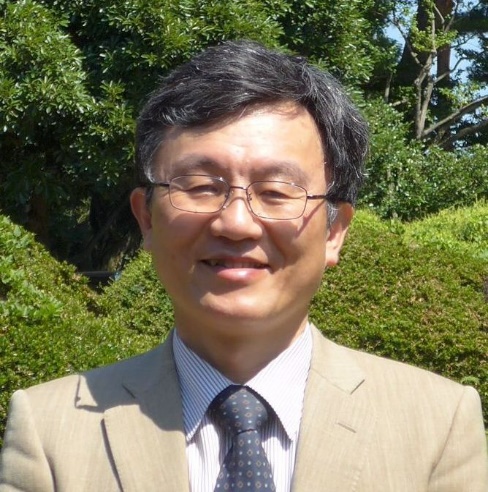 所長今回の一押し！
1234567890123456789012345678901234567890123456789012345678901234567890123456789012345678901234567890123456789012345678901234567890123456789012345678901234567890123456789012345678901234567890123456789012345678901234567890123456789012345678901234567890123456789012345678901234567890123456789012345678901234567890123456789012345678901234567890123456789012345678901234567890123456789012345678901234567890123456789012345678901234567890123456789012345678901234567890123456789012345678901234567890123456789012345678901234567890123456789012345678901234567890123456789012345678901234567890123456789012345678901234567890123456789012345678901234567890123456789012345678901234567890123456789012345678901234567890123456789012345678901234567890123456789012345678901234567890123456789012345678901234567890123456789012345678901234567890123456789012345678901234567890123456789012345678901234567890123456789012345678901234567890123456789012345678901234567890123456789012345678901234567890123456789012345678901234567890123456789012345678901234567890123456789012345678901234567890123456789012345678901234567890123456789012345678901234567890123456789012345678901234567890123456789012345678901234567890123456789012345678901234567890123456789012345678901234567890123456789012345678901234567890123456789012345678901234567890123456789012345678901234567890
[1,330 words; 12p]
１２３４５６７８９０１２３４５６７８９０１２３４５６７８９０１２３４５６７８９０１２３４５６７８９０１２３４５６７８９０１２３４５６７８９０１２３４５６７８９０１２３４５６７８９０１２３４５６７８９０１２３４５６７８９０１２３４５６７８９０１２３４５６７８９０１２３４５６７８９０１２３４５６７８９０１２３４５６７８９０１２３４５６７８９０１２３４５６７８９０１２３４５６７８９０１２３４５６７８９０１２３４５６７８９０１２３４５６７８９０１２３４５６７８９０１２３４５６７８９０１２３４５６７８９０１２３４５６７８９０１２３４５６７８９０１２３４５６７８９０１２３４５６７８９０１２３４５６７８９０１２３４５６７８９０１２３４５６７８９０１２３４５６７８９０１２３４５６７８９０１２３４５６７８９０１２３４５６７８９０１２３４５６７８９０１２３４５６７８９０１２３４５６７８９０１２３４５６７８９０１２３４５６７８９０１２３４５６７８９０１２３４５６７８９０１２３４５６７８９０１２３４５６７８９０１２３４５６７８９０１２３４５６７８９０１２３４５６７８９０１２３４５６７８９０１２３４５６７８９０１２３４５６７８９０１２３４５６７８９０１２３４５６７８９０１２３４５６７８９０１２３４５６７８９０１２３４５６７８９０１２３４５６７８９０１２３４５６７８９０１２３４５６７８９０１２３４５６７８９０１２３４５６７８９０１２３４５６７８９０１２３４５６７８９０１２３４５６７８９０１２３４５６７８９０１２３４５６７８９０１２３４５６７８９０１２３４５６７８９０１２３４５６７８９０１２３４５６７８９０１２３４５６７８９０１２３４５６７８９０１２３４５６７８９０１２３４５６７８９０１２３４５６７８９０１２３４５６７８９０１２３４５６７８９０１２３４５６７８９０１２３４５６７８９０１２３４５６７８９０１２３４５６７８９０１２３４５６７８９０１２３４５６７８９０１２３４５６７８９０１２３４５６７８９０１２３４５６７８９０１２３４５６７８９０１２３４５６７８９０１２３４５６７８９０１２３４５６７８９０１２３４５６７８９０１２３４５６７８９０１２３４５６７８９０１２３４５６７８９０１２３４５６７８９０１２３４５６７８９０１２３４５６７８９０１２３４５６７８９０１２３４５６７８９０１２３４５６７８９０１２３４５６７８９０１２３４５６７８９０１２３４５６７８９０１２３４５６７８９０１２３４５６７８９０１２３４５６７８９０１２３４５６７８９０１２３４５６７８９０
[1,080文字, 12p]
2   www.ier.hit-u.ac.jp
Feature Article 1  特集記事 1
12345678901234567890123456789012345678901234567890123456789012345678901234567890123456789012345678901234567890123456789012345678901234567890123456789012345678901234567890123456789012345678901234567890123456789012345678901234567890123456789012345678901234567890123456789012345678901234567890123456789012345678901234567890123456789012345678901234567890123456789012345678901234567890123456789012345678901234567890123456789012345678901234567890123456789012345678901234567890123456789012345678901234567890123456789012345678901234567890123456789012345678901234567890123456789012345678901234567890123456789012345678901234567890123456789012345678901234567890123456789012345678901234567890123456789012345678901234567890123456789012345678901234567890123456789012345678901234567890123456789012345678901234567890123456789012345678901234567890123456789012345678901234567890123456789012345678901234567890123456789012345678901234567890123456789012345678901234567890123456789012345678901234567890123456789012345678901234567890123456789012345678901234567890123456789012345678901234567890123456789012345678901234567890123456789012345678901234567890123456789012345678901234567890123456789012345678901234567890123456789012345678901234567890123456789012345678901234567890
[1,250 words]
１２３４５６７８９０１２３４５６７８９０１２３４５６７８９０１２３４５６７８９０１２３４５６７８９０１２３４５６７８９０１２３４５６７８９０１２３４５６７８９０１２３４５６７８９０１２３４５６７８９０１２３４５６７８９０１２３４５６７８９０１２３４５６７８９０１２３４５６７８９０１２３４５６７８９０１２３４５６７８９０１２３４５６７８９０１２３４５６７８９０１２３４５６７８９０１２３４５６７８９０１２３４５６７８９０１２３４５６７８９０１２３４５６７８９０１２３４５６７８９０１２３４５６７８９０１２３４５６７８９０１２３４５６７８９０１２３４５６７８９０１２３４５６７８９０１２３４５６７８９０１２３４５６７８９０１２３４５６７８９０１２３４５６７８９０１２３４５６７８９０１２３４５６７８９０１２３４５６７８９０１２３４５６７８９０１２３４５６７８９０１２３４５６７８９０１２３４５６７８９０１２３４５６７８９０１２３４５６７８９０１２３４５６７８９０１２３４５６７８９０１２３４５６７８９０１２３４５６７８９０１２３４５６７８９０１２３４５６７８９０１２３４５６７８９０１２３４５６７８９０１２３４５６７８９０１２３４５６７８９０１２３４５６７８９０１２３４５６７８９０１２３４５６７８９０１２３４５６７８９０１２３４５６７８９０１２３４５６７８９０１２３４５６７８９０１２３４５６７８９０１２３４５６７８９０１２３４５６７８９０１２３４５６７８９０１２３４５６７８９０１２３４５６７８９０１２３４５６７８９０１２３４５６７８９０１２３４５６７８９０１２３４５６７８９０１２３４５６７８９０１２３４５６７８９０１２３４５６７８９０１２３４５６７８９０１２３４５６７８９０１２３４５６７８９０１２３４５６７８９０１２３４５６７８９０１２３４５６７８９０１２３４５６７８９０１２３４５６７８９０１２３４５６７８９０１２３４５６７８９０１２３４５６７８９０１２３４５６７８９０１２３４５６７８９０１２３４５６７８９０１２３４５６７８９０１２３４５６７８９０１２３４５６７８９０１２３４５６７８９０１２３４５６７８９０１２３４５６７８９０１２３４５６７８９０１２３４５６７８９０１２３４５６７８９０１２３４５６７８９０１２３４５６７８９０１２３４５６７８９０
[980文字]
www.ier.hit-u.ac.jp   3
Feature Article 2  特集記事 2
12345678901234567890123456789012345678901234567890123456789012345678901234567890123456789012345678901234567890123456789012345678901234567890123456789012345678901234567890123456789012345678901234567890123456789012345678901234567890123456789012345678901234567890123456789012345678901234567890123456789012345678901234567890123456789012345678901234567890123456789012345678901234567890123456789012345678901234567890123456789012345678901234567890123456789012345678901234567890123456789012345678901234567890123456789012345678901234567890123456789012345678901234567890123456789012345678901234567890123456789012345678901234567890123456789012345678901234567890123456789012345678901234567890123456789012345678901234567890123456789012345678901234567890123456789012345678901234567890123456789012345678901234567890123456789012345678901234567890123456789012345678901234567890123456789012345678901234567890123456789012345678901234567890123456789012345678901234567890123456789012345678901234567890123456789012345678901234567890123456789012345678901234567890123456789012345678901234567890123456789012345678901234567890123456789012345678901234567890123456789012345678901234567890123456789012345678901234567890123456789012345678901234567890123456789012345678901234567890
[1,250 words]
１２３４５６７８９０１２３４５６７８９０１２３４５６７８９０１２３４５６７８９０１２３４５６７８９０１２３４５６７８９０１２３４５６７８９０１２３４５６７８９０１２３４５６７８９０１２３４５６７８９０１２３４５６７８９０１２３４５６７８９０１２３４５６７８９０１２３４５６７８９０１２３４５６７８９０１２３４５６７８９０１２３４５６７８９０１２３４５６７８９０１２３４５６７８９０１２３４５６７８９０１２３４５６７８９０１２３４５６７８９０１２３４５６７８９０１２３４５６７８９０１２３４５６７８９０１２３４５６７８９０１２３４５６７８９０１２３４５６７８９０１２３４５６７８９０１２３４５６７８９０１２３４５６７８９０１２３４５６７８９０１２３４５６７８９０１２３４５６７８９０１２３４５６７８９０１２３４５６７８９０１２３４５６７８９０１２３４５６７８９０１２３４５６７８９０１２３４５６７８９０１２３４５６７８９０１２３４５６７８９０１２３４５６７８９０１２３４５６７８９０１２３４５６７８９０１２３４５６７８９０１２３４５６７８９０１２３４５６７８９０１２３４５６７８９０１２３４５６７８９０１２３４５６７８９０１２３４５６７８９０１２３４５６７８９０１２３４５６７８９０１２３４５６７８９０１２３４５６７８９０１２３４５６７８９０１２３４５６７８９０１２３４５６７８９０１２３４５６７８９０１２３４５６７８９０１２３４５６７８９０１２３４５６７８９０１２３４５６７８９０１２３４５６７８９０１２３４５６７８９０１２３４５６７８９０１２３４５６７８９０１２３４５６７８９０１２３４５６７８９０１２３４５６７８９０１２３４５６７８９０１２３４５６７８９０１２３４５６７８９０１２３４５６７８９０１２３４５６７８９０１２３４５６７８９０１２３４５６７８９０１２３４５６７８９０１２３４５６７８９０１２３４５６７８９０１２３４５６７８９０１２３４５６７８９０１２３４５６７８９０１２３４５６７８９０１２３４５６７８９０１２３４５６７８９０１２３４５６７８９０１２３４５６７８９０１２３４５６７８９０１２３４５６７８９０１２３４５６７８９０１２３４５６７８９０１２３４５６７８９０１２３４５６７８９０１２３４５６７８９０１２３４５６７８９０１２３４５６７８９０
[980文字]
4   www.ier.hit-u.ac.jp
Feature Article 3  特集記事 3
1234567890123456789012345678901234567890123456789012345678901234567890123456789012345678901234567890123456789012345678901234567890123456789012345678901234567890123456789012345678901234567890123456789012345678901234567890123456789012345678901234567890123456789012345678901234567890123456789012345678901234567890123456789012345678901234567890123456789012345678901234567890123456789012345678901234567890123456789012345678901234567890123456789012345678901234567890123456789012345678901234567890123456789012345678901234567890123456789012345678901234567890123456789012345678901234567890123456789012345678901234567890123456789012345678901234567890123456789012345678901234567890123456789012345678901234567890123456789012345678901234567890123456789012345678901234567890
[760 words]
１２３４５６７８９０１２３４５６７８９０１２３４５６７８９０１２３４５６７８９０１２３４５６７８９０１２３４５６７８９０１２３４５６７８９０１２３４５６７８９０１２３４５６７８９０１２３４５６７８９０１２３４５６７８９０１２３４５６７８９０１２３４５６７８９０１２３４５６７８９０１２３４５６７８９０１２３４５６７８９０１２３４５６７８９０１２３４５６７８９０１２３４５６７８９０１２３４５６７８９０１２３４５６７８９０１２３４５６７８９０１２３４５６７８９０１２３４５６７８９０１２３４５６７８９０１２３４５６７８９０１２３４５６７８９０１２３４５６７８９０１２３４５６７８９０１２３４５６７８９０１２３４５６７８９０１２３４５６７８９０１２３４５６７８９０１２３４５６７８９０１２３４５６７８９０１２３４５６７８９０１２３４５６７８９０１２３４５６７８９０１２３４５６７８９０１２３４５６７８９０１２３４５６７８９０１２３４５６７８９０１２３４５６７８９０１２３４５６７８９０１２３４５６７８９０１２３４５６７８９０１２３４５６７８９０１２３４５６７８９０１２３４５６７８９０１２３４５６７８９０１２３４５６７８９０１２３４５６７８９０１２３４５６７８９０１２３４５６７８９０１２３４５６７８９０１２３４５６７８９０１２３４５６７８９０１２３４５６７８９０
 [580文字]
Feature Article 4  特集記事 4
1234567890123456789012345678901234567890123456789012345678901234567890123456789012345678901234567890123456789012345678901234567890123456789012345678901234567890123456789012345678901234567890123456789012345678901234567890123456789012345678901234567890123456789012345678901234567890123456789012345678901234567890123456789012345678901234567890123456789012345678901234567890123456789012345678901234567890123456789012345678901234567890123456789012345678901234567890123456789012345678901234567890123456789012345678901234567890123456789012345678901234567890123456789012345678901234567890123456789012345678901234567890123456789012345678901234567890123456789012345678901234567890123456789012345678901234567890123456789012345678901234567890123456789012345678901234567890
[760 words]
１２３４５６７８９０１２３４５６７８９０１２３４５６７８９０１２３４５６７８９０１２３４５６７８９０１２３４５６７８９０１２３４５６７８９０１２３４５６７８９０１２３４５６７８９０１２３４５６７８９０１２３４５６７８９０１２３４５６７８９０１２３４５６７８９０１２３４５６７８９０１２３４５６７８９０１２３４５６７８９０１２３４５６７８９０１２３４５６７８９０１２３４５６７８９０１２３４５６７８９０１２３４５６７８９０１２３４５６７８９０１２３４５６７８９０１２３４５６７８９０１２３４５６７８９０１２３４５６７８９０１２３４５６７８９０１２３４５６７８９０１２３４５６７８９０１２３４５６７８９０１２３４５６７８９０１２３４５６７８９０１２３４５６７８９０１２３４５６７８９０１２３４５６７８９０１２３４５６７８９０１２３４５６７８９０１２３４５６７８９０１２３４５６７８９０１２３４５６７８９０１２３４５６７８９０１２３４５６７８９０１２３４５６７８９０１２３４５６７８９０１２３４５６７８９０１２３４５６７８９０１２３４５６７８９０１２３４５６７８９０１２３４５６７８９０１２３４５６７８９０１２３４５６７８９０１２３４５６７８９０１２３４５６７８９０１２３４５６７８９０１２３４５６７８９０１２３４５６７８９０１２３４５６７８９０１２３４５６７８９０
 [580文字]
www.ier.hit-u.ac.jp   5
International Publications from IER        研究成果の国際発信Selected Journal Articles and Book Chapters   　　　     　　　雑誌論文・図書所有論文
Arimoto, Y., S. Nakajima and K. Tomita (2016) “Farmland Consolidation by Plot Exchange: A Simulation-based Approach” Japanese Journal of Rural Economics 18: 1-16.
Fukao, K., K. Ikeuchi, YG. Kim and HU. Kwon (2017) “Innovation and Employment Growth in Japan: Analysis Based on Microdata from the Basic Survey of Japanese business Structure and Activities” Japanese Economic Review 68:200-216.
Fukao, K., K. Ikeuchi, HU. Kwon, YG. Kim, T. Makino, M. Takizawa, “The Structural Causes of Japan’s Lost Decades” In: D. W. Jorgenson, K. Fukao and M. P. Timmer, eds., The World Economy, Growth or Stagnation? Cambridge University Press: 70-110.
Hattori, M., A. Schrimpf and V. Sushko (2016) “The Response of Tail Risk Perceptions to Unconventional Monetary Policy,” American Economic Journal: Macroeconomics, 8: 111-136.
・
・
・
・
・
・
・
・
・
・
・
・
・
・
・
・
Oshio, T. et al. (2016), “Protecting Human Security: Proposals for the G7 Ise-Shima Summit in Japan,” Lancet, 387(10033): 2155-2162.
・
・
・
・
・
・
・
・
・
・
・ 
・
・
・
・
・
・
・
・
・
・
・
.
.
.
.
.
.
.
.
.
.
.
.
.
.
.
.
.
.
.
.
.
.
.
.
.
.
.
.
.
.
.
.
.
.
.
.
.
.
.
.
.
.
Wu, H. X. (2016) “Sustainability of China’s Growth Model: A Productivity Perspective,” China & World Economy, 24: 42-70.
Wu, H. X. (2016) “Accounting for the Industry Origin of China’s Growth and Productivity Performance, 1980–2012” In: R. Garnaut, C. Fang, L. Song and L. Johnston, eds., China's New Sources of Economic Growth, Australian National University Press: 89-113.

Note: IER Staffs in bold  　　　　　注：太字が研究所教員
6   www.ier.hit-u.ac.jp
International Publications from IER        研究成果の国際発信Selected Books and Edited Books    　　   　　　　　　　　　　　　　　　　　　　　　　　学術図書
The Economics of Interfirm Networks, Springer, 2015.
Edited by T. Watanabe, I. Uesugi, and Iichiro, A. Ono
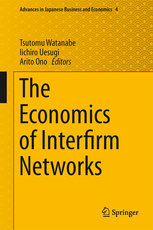 １２３４５６７８９０１２３４５６７８９０１２３４５６７８９０１２３４５６７８９０１２３４５６７８９０１２３４５６７８９０１２３４５６７８９０１２３４５６７８９０１２３４５６７８９０１２３４５６７８９０１２３４５６７８９０１２３４５６７８９０１２３４５６７８９０１２３４５６７８９０１２３４５６７８９０１２３４５６７８９０ 
[160文字]
1234567890123456789012345678901234567890123456789012345678901234567890123456789012345678901234567890123456789012345678901234567890123456789012345678901234567890123456789012345678901234567890
 [190 words]
The World Economy, Growth or Stagnation?  Cambridge University Press, 2016.
Edited by D. W. Jorgenson, K. Fukao, and M. P. Timmer
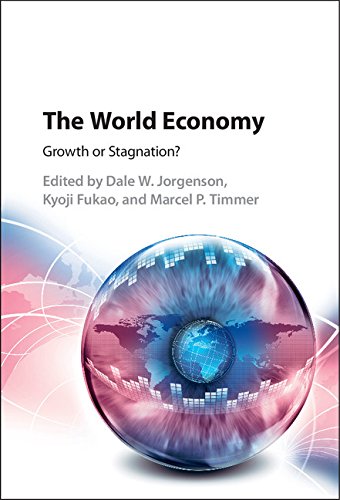 1234567890123456789012345678901234567890123456789012345678901234567890123456789012345678901234567890123456789012345678901234567890123456789012345678901234567890123456789012345678901234567890
 [190 words]
１２３４５６７８９０１２３４５６７８９０１２３４５６７８９０１２３４５６７８９０１２３４５６７８９０１２３４５６７８９０１２３４５６７８９０１２３４５６７８９０１２３４５６７８９０１２３４５６７８９０１２３４５６７８９０１２３４５６７８９０１２３４５６７８９０１２３４５６７８９０１２３４５６７８９０１２３４５６７８９０ 
[160文字]
Demography of Russia: From the Past to the Present, Palgrave Macmillan, 2016.
by T. Karabchuk, K. Kumo, E. Selezneva
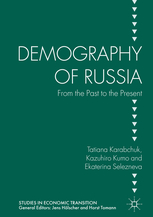 1234567890123456789012345678901234567890123456789012345678901234567890123456789012345678901234567890123456789012345678901234567890123456789012345678901234567890123456789012345678901234567890
 [190 words]
１２３４５６７８９０１２３４５６７８９０１２３４５６７８９０１２３４５６７８９０１２３４５６７８９０１２３４５６７８９０１２３４５６７８９０１２３４５６７８９０１２３４５６７８９０１２３４５６７８９０１２３４５６７８９０１２３４５６７８９０１２３４５６７８９０１２３４５６７８９０１２３４５６７８９０１２３４５６７８９０ 
[160文字]
Economics of European Crises and Emerging Markets, Palgrave Macmillan, 2017.
Edited by P. Havlik and I. Iwasaki
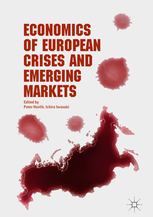 １２３４５６７８９０１２３４５６７８９０１２３４５６７８９０１２３４５６７８９０１２３４５６７８９０１２３４５６７８９０１２３４５６７８９０１２３４５６７８９０１２３４５６７８９０１２３４５６７８９０１２３４５６７８９０１２３４５６７８９０１２３４５６７８９０１２３４５６７８９０１２３４５６７８９０１２３４５６７８９０ 
[160文字]
1234567890123456789012345678901234567890123456789012345678901234567890123456789012345678901234567890123456789012345678901234567890123456789012345678901234567890123456789012345678901234567890
 [190 words]
www.ier.hit-u.ac.jp   7
IER Publications     研究所刊行物
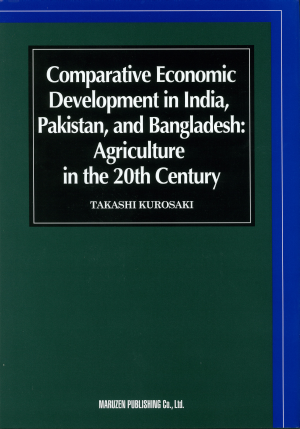 Economic Research Series (in Japanese)
一橋大学経済研究所経済研究叢書
Reiko Gotoh
xxxxxxxxxxxxxxxxxx
後藤玲子『潜在能力アプローチ－－倫理と経済－－』
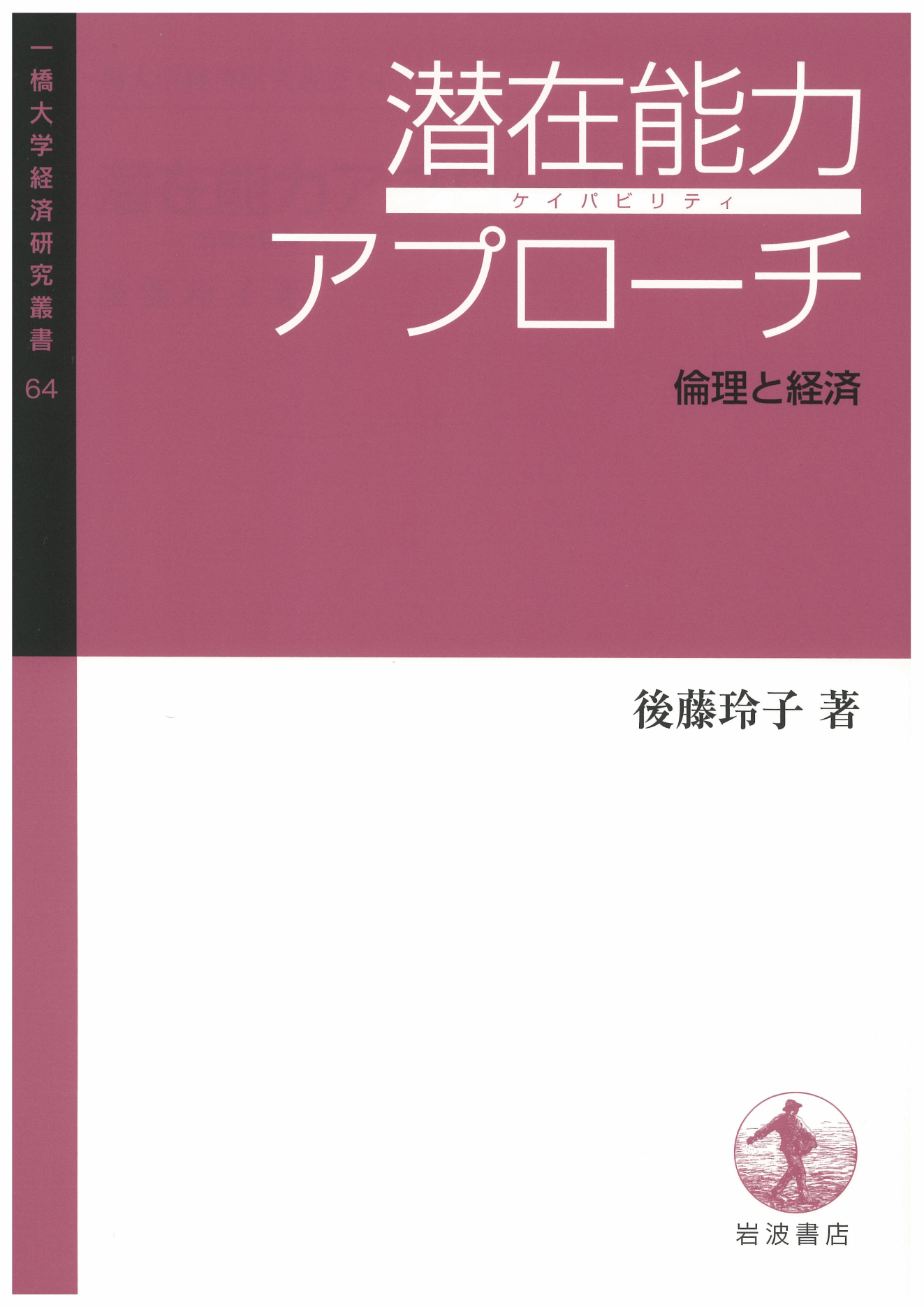 Economic Research Series
一橋大学経済研究所叢書（欧文）
Takashi Kurosaki
Comparative Economic Development in India, Pakistan, and Bangladesh: Agriculture in the 20th Century
黒崎卓『xxxxxxxxxxxxxxxxxxxxx』
12345678901234567890123456789012345678901234567890123456789012345678901234567890123456789012345678901234567890123456789012345678901234567890123456789012345678901234567890123456789012345678901234567890123456789012345678901234567890123456789012345678901234567890
[260 words]
１２３４５６７８９０１２３４５６７８９０１２３４５６７８９０１２３４５６７８９０１２３４５６７８９０１２３４５６７８９０１２３４５６７８９０１２３４５６７８９０１２３４５６７８９０１２３４５６７８９０１２３４５６７８９０１２３４５６７８９０１２３４５６７８９０１２３４５６７８９０１２３４５６７８９０１２３４５６７８９０１２３４５６７８９０１２３４５６７８９０
[180 words]
12345678901234567890123456789012345678901234567890123456789012345678901234567890123456789012345678901234567890123456789012345678901234567890123456789012345678901234567890123456789012345678901234567890123456789012345678901234567890123456789012345678901234567890
[260 words]
１２３４５６７８９０１２３４５６７８９０１２３４５６７８９０１２３４５６７８９０１２３４５６７８９０１２３４５６７８９０１２３４５６７８９０１２３４５６７８９０１２３４５６７８９０１２３４５６７８９０１２３４５６７８９０１２３４５６７８９０１２３４５６７８９０１２３４５６７８９０１２３４５６７８９０１２３４５６７８９０１２３４５６７８９０１２３４５６７８９０
[180 words]
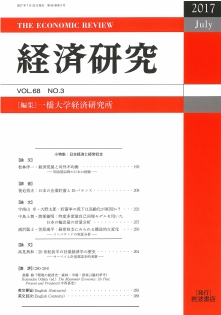 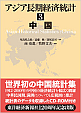 Asian Historical Statistics: China
Editorial supervisors: Konosuke Odaka, Osamu Saito, Kyoji Fukao
Editors: Ryoshin Minami, Fumio Makino
『アジア長期経済統計 3 中国』
尾高煌之助監修／斎藤修監修／深尾京司監修／南亮進編著／牧野文夫編著
Economic Review
『経済研究』
Part I Estimation and Analysis
Introductory Chapter
Ch. 1 History of the Chinese Territory and Its Statistical System
Ch.2 Population and Labor Force
Ch.3 Production Activities in Primary Industry
Ch.4 Production Activities in Manufacturing and Mining
Ch.5 Public Finance and Money Supply
Ch.6 Prices
Ch.7 International Trade
Ch.8 National Accounts
Ch.9 Economic Activities in Manchuria
Part II Statistical Data
第Ｉ部　記述編
序章
第1章　領土の変遷・統計制度
第2章　人口・労働力
第3章　第1次産業
第4章　第2次産業
第5章　財政・金融
第6章　物価
第7章　貿易
第8章　国民経済計算
第9章　満州
第II部　統計編
12345678901234567890123456789012345678901234567890123456789012345678901234567890123456789012345678901234567890123456789012345678901234567890123456789012345678901234567890123456789012345678901234567890123456789012345678901234567890123456789012345678901234567890
[260 words]
１２３４５６７８９０１２３４５６７８９０１２３４５６７８９０１２３４５６７８９０１２３４５６７８９０１２３４５６７８９０１２３４５６７８９０１２３４５６７８９０１２３４５６７８９０１２３４５６７８９０１２３４５６７８９０１２３４５６７８９０１２３４５６７８９０１２３４５６７８９０１２３４５６７８９０１２３４５６７８９０１２３４５６７８９０１２３４５６７８９０
[180 words]
8   www.ier.hit-u.ac.jp
IER Large Projects    大型科研費プロジェクト
Grant-in-Aid for Scientific Research (S)科学研究費補助⾦ 基盤研究（S）
Grant-in-Aid for Scientific Research (A)科学研究費補助⾦ 基盤研究（A）
www.ier.hit-u.ac.jp   9
Put names in alphabetical order.  アルファベット順
Organization             研究所組織図
１２３４５６７８９０１２３４５６７８９０１２３４５６７８９０１２３４５６７８９０１２３４５６７８９０１２３４５６７８９０１２３４５６７８９０１２３４５６７８９０１２３４５６７８９０１２３４５６７８９０１２３４５６７８９０１２３４５６７８９０１２３４５６７８９０１２３４５６７８９[155文字]
12345678901234567890123456789012345678901234567890123456789012345678901234567890123456789012345678901234567890123456789012345678901234567890123456789012345678901234567890123456789012345 [190 words]
Director 経済研究所長
Research Divisions　研究部

Theories in Economics and Statistics	経済・統計理論研究部門

Economic Measurement and Statistics	経済計測研究部門

Comparative and World Economics	比較経済・世界経済研究部門

Economic Institutions and Policy	経済制度・経済政策研究部門

Frontier Sciences in Economics	新学術領域研究部門
Management Committee
一橋大学経済研究所運営委員会

Joint Center Usage & Joint Research　Committee
共同利用・共同研究委員会
Faculty Meeting　教授会
Research Assistant Divisions　研究支援部

Office of Publications　	学術出版室
Faculty Support Office		秘書室
IT Section　			大規模データ分析支援室
Administrative Divisions　事務部

General Affairs Section	事務室
IER Library	資料室
Library for Japanese Statistics 	社会科学統計情報研究センター資料室
附属施設

社会科学統計情報研究センター
明治以降の経済統計の収集とデータベース作成、さらに現行公的統計のミクロデータ提供・解析などを主な業務とし、その成果は学会で高く評価されています。

経済制度研究センター
「新興国における経済システムの比較制度分析」という重点的テーマを柱に、経済制度と長期経済発展に関する基礎研究を体系的に行うことを目指します。

世代間問題研究機構
国内外で喫緊の課題となっている年金、医療、子育てなどの世代間問題を主として経済学の立場から包括的かつ体系的に研究し、官民学や国際的連携により最先端研究を世界トップレベルで推進した上で、問題解決のための斬新な政策を提言します。

経済社会リスク研究機構
様々な経済社会リスクの定量的分析、現出した危機への的確かつ迅速な対応を可能にする研究及び政策立案を行う高度統計実証分析人材の育成を行います。

附属センター
ロシア研究センター

規範経済学研究センター
Affiliated Facilities

Research Centre for Information and Statistics of Social Science
The main roles of the centre are to collect economic statistics and construct databases covering the period form the Meiji era onward, and to provide and analyze government survey microdata.  The achievements of the centre are highly regarded in the academic world.

Center for Economic Institutions
With economic development and institutions in low-income countries in Asia and Africa as its main focus, the center conducts empirical research on market structures and supporting institutions and organizational structures in low-income countries.

Center for Intergenerational Studies
The center pursues comprehensive and systematic research-mainly from an economic standpoint-on intergenerational issues such as pensions, health care, and human resources that have become pressing topics both in Japan and abroad.  Further, by promoting world-class research through international collaboration in the public and private sectors, the center aims to propose innovative policy solutions to deal with associated challenges.

Research Center for Economic and Social Risks
The center conduct quantitative analysis on various kinds of economic and social risks in Japan.  It also provides practical training for young researcher to further develop their empirical research skills at a high level. So that they can offer research or policy plans that allow for prompt and precise action in addressing a crisis that arises.

Affiliated Centers
Russian Research Center

Research Center for Normative Economics
10   www.ier.hit-u.ac.jp
IER in figures   数字で見る経済研究所
Visiting scholars 所外研究者受け入れ実績
People スタッフ数
Publications 研究所発行出版物
Research results 研究成果数
Joint Usage and Research Center Programs 
共同利用共同研究拠点実績
Budget in FY 2016 経済研究所予算2016年度
Research Grants in FY 2017 研究助成受け入れ実績 2017年度
www.ier.hit-u.ac.jp   11
How to find us! 交通案内
○○○○○○○○○○○○○○○○○○○○○○○○○○　行き方案内　 －－－－－－－－－－－－－－－－－－○○○○○○○○○○○○○○○○○○○○○○○○○○　－－－－－－－－－－－－－－－－－－－－－－－－
○○○○○○○○○○○○○○○○○○○○○○○○○○　－－－－－－－－－－－－－－－－－－－－－－－－
○○○○○○○○○○○○○○○○○○○○○○○○○○　－－－－－－－－－－－－－－－－－－－－－－－－
○○○○○○○○○○○○○○○○○○○○○○○○○○　－－－－－－－－－－－－－－－－－－－－－－－－
○○○○○○○○○○○○○○○○○○○○○○○○○○　－－－－－－－－－－－－－－－－－－－－－－－－
○○○○○○○○○○○○○○○○○○○○○○○○○○　－－－－－－－－－－－－－－－－－－－－－－－－
○○○○○○○○○○○○○○○○○○○○○○○○○○　－－－－－－－－－－－－－－－－－－－－－－－－
○○○○○○○○○○○○○○○○○○○○○○○○○○　－－－－－－－－－－－－－－－－－－－－－－－－
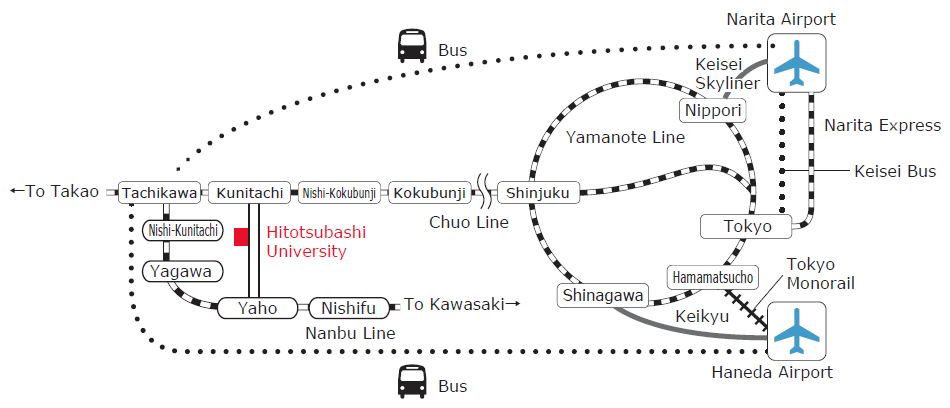 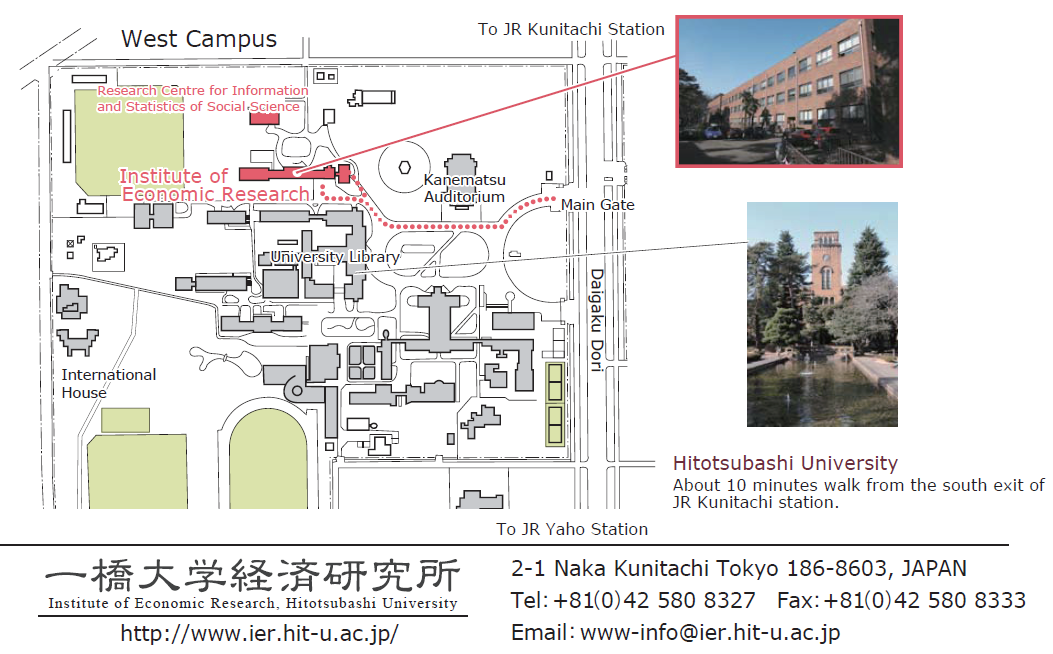 ○○○○○○○○○○○○○○○○○○○○○○○○○○　寄付金案内－－－－－－－－－－－－－－－－－－－
○○○○○○○○○○○○○○○○○○○○○○○○○○　－－－－－－－－－－－－－－－－－－－－－－－－
○○○○○○○○○○○○○○○○○○○○○○○○○○　－－－－－－－－－－－－－－－－－－－－－－－－
○○○○○○○○○○○○○○○○○○○○○○○○○○　－－－－－－－－－－－－－－－－－－－－－－－－
○○○○○○○○○○○○○○○○○○○○○○○○○○　－－－－－－－－－－－－－－－－－－－－－－－－
○○○○○○○○○○○○○○○○○○○○○○○○○○　－－－－－－－－－－－－－－－－－－－－－－－－
広報誌編集部：岩﨑一郎・松崎有紀
印刷：○○○○印刷　　
発行：一橋大学経済研究所
許可無き複写・転載を禁じます
IER Spotlights Editorial Office: Ichiro Iwasaki and Yuki Matsuzaki
Printed by XXXXXXXXX in Japan
© Institute of Economic Research, Hitotsubashi University
All rights reserved.